Bµi 4
SO S¸NH Sè
TIẾT 1
LỚN HƠN, DẤU >
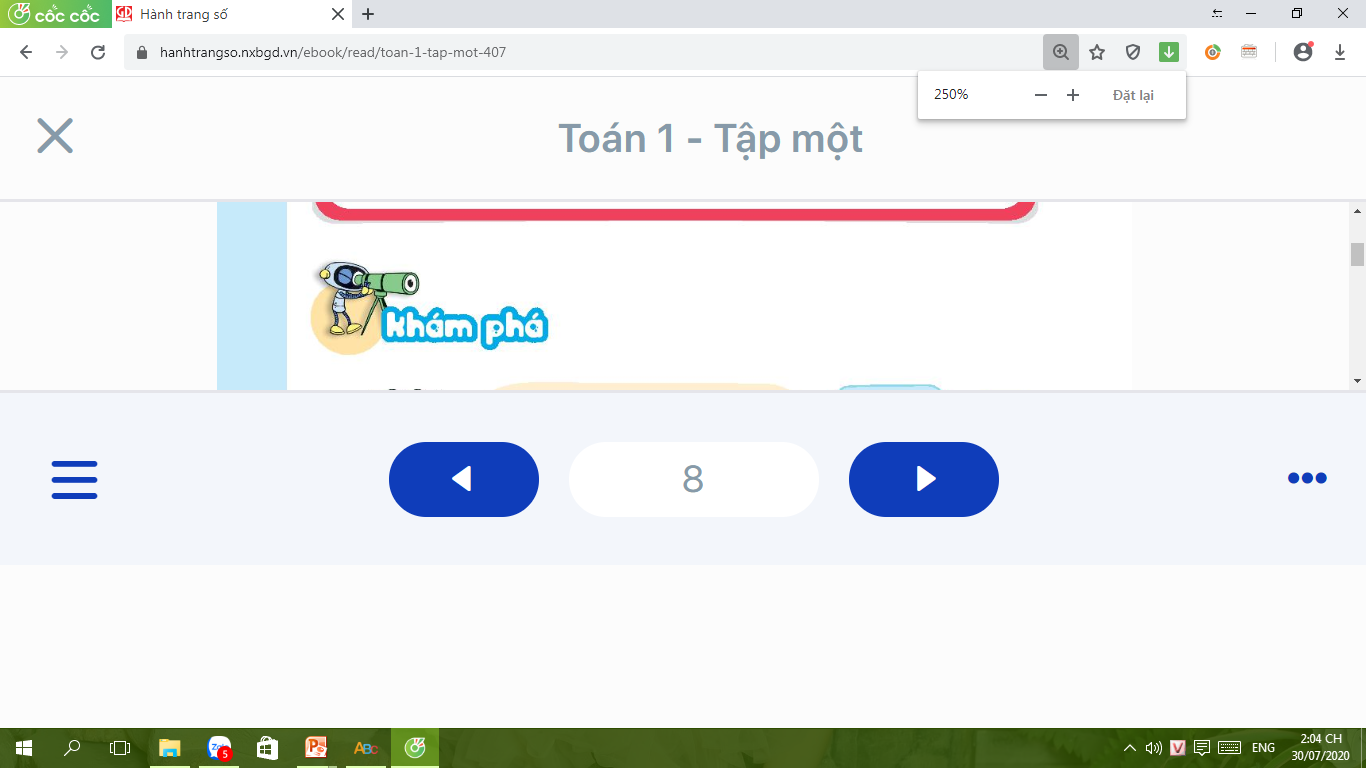 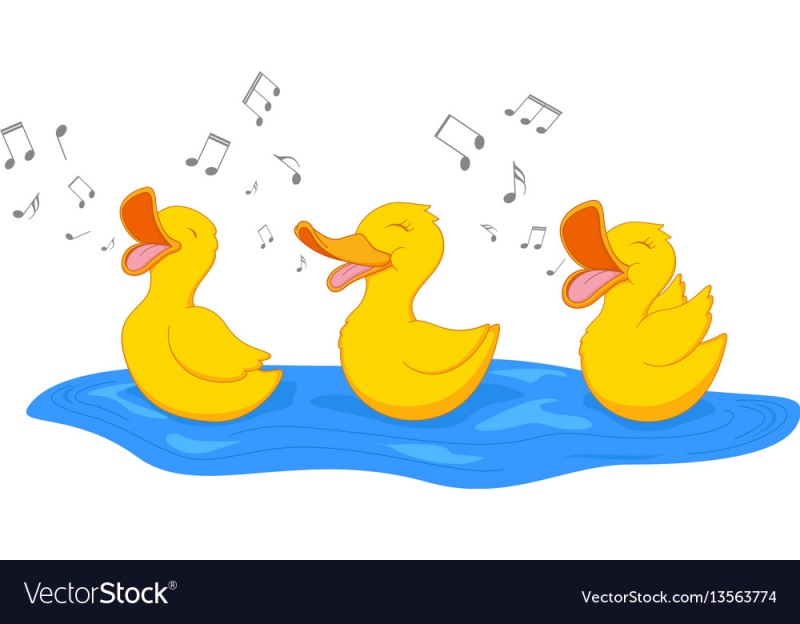 4
>
3
Bốn lớn hơn ba.
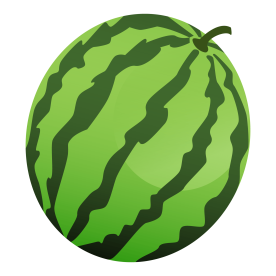 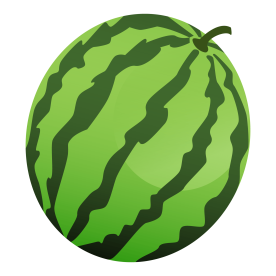 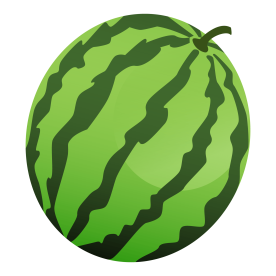 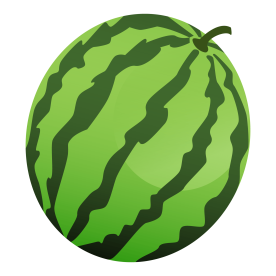 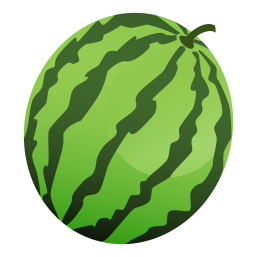 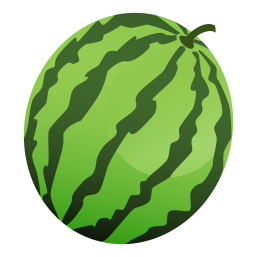 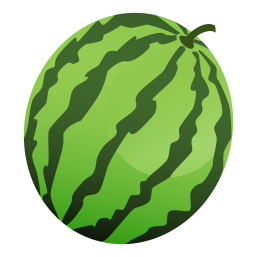 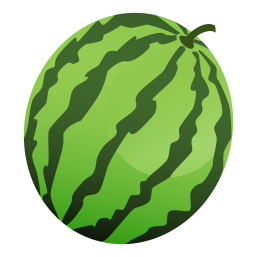 5
>
4
Năm lớn hơn bốn.
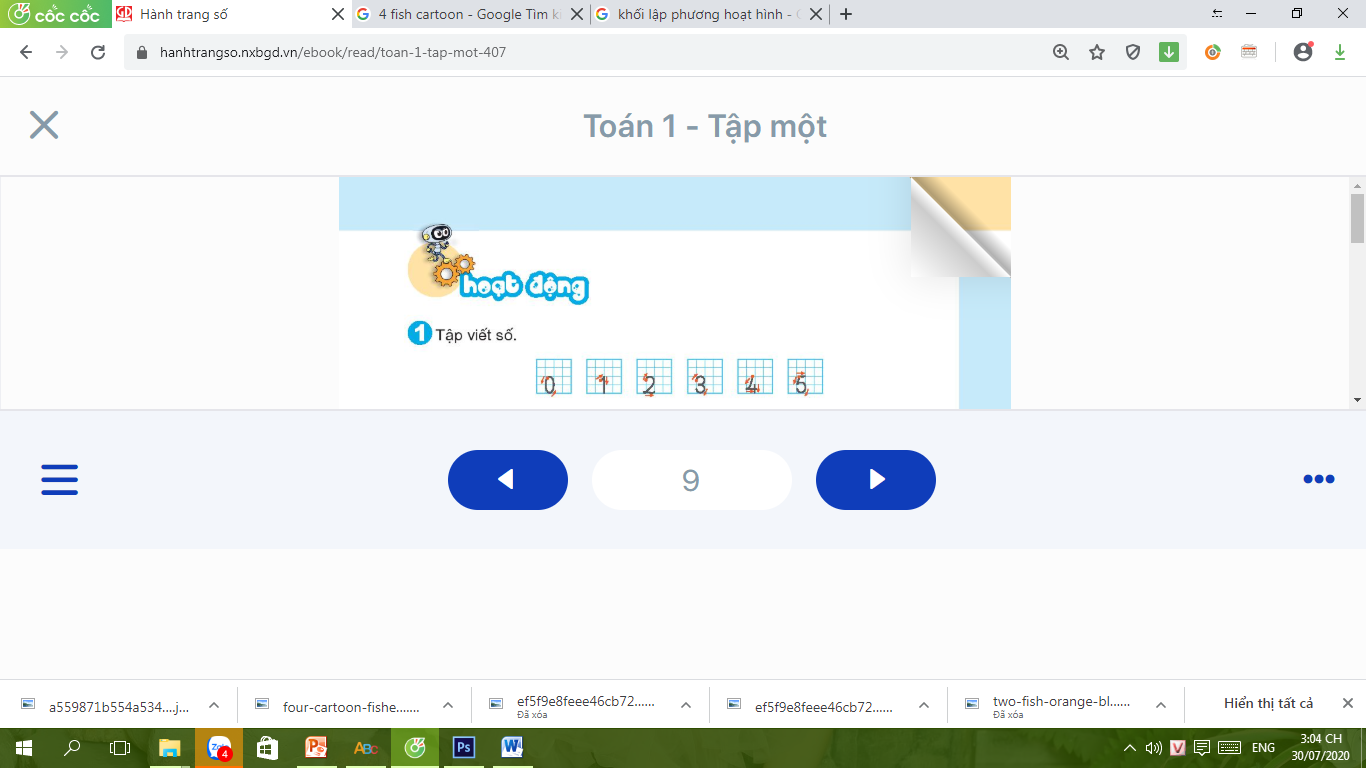 1
Tập viết dấu >.
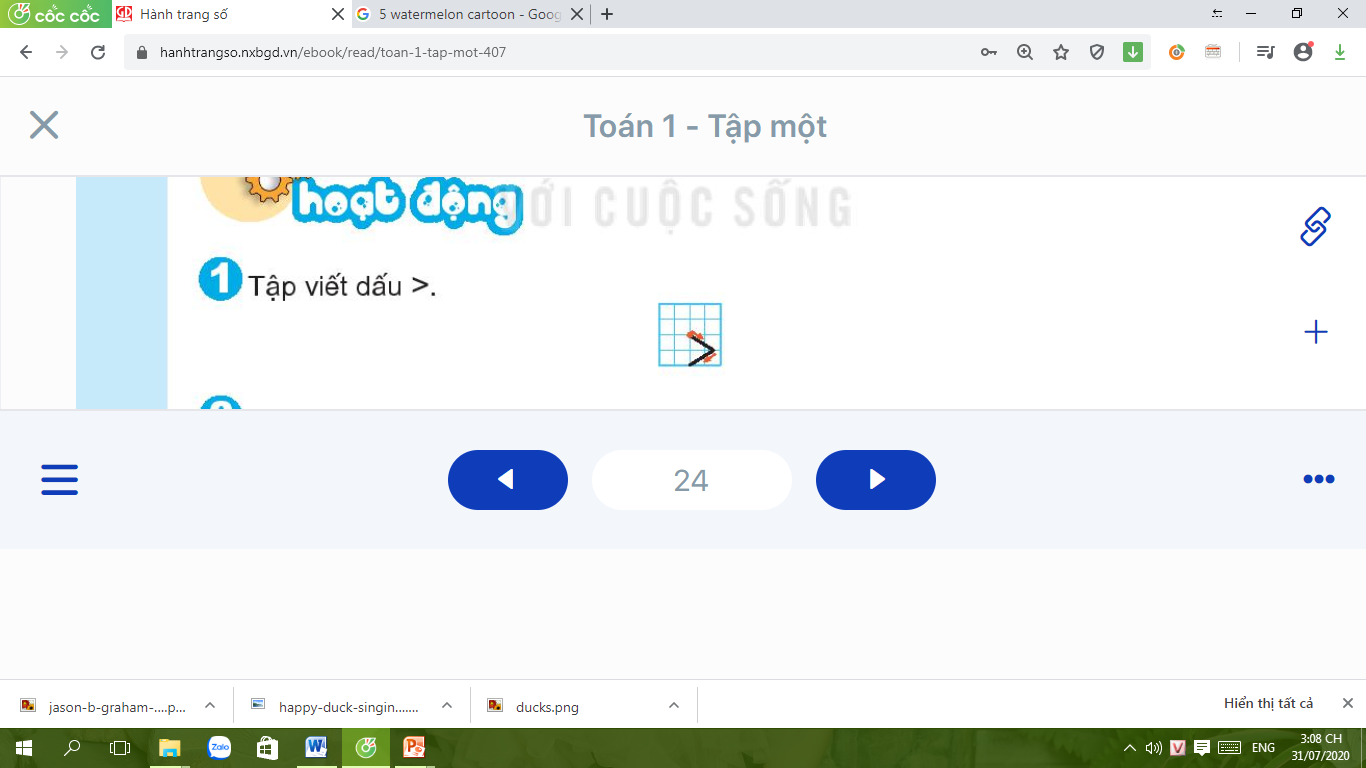 2
Tìm số thích hợp
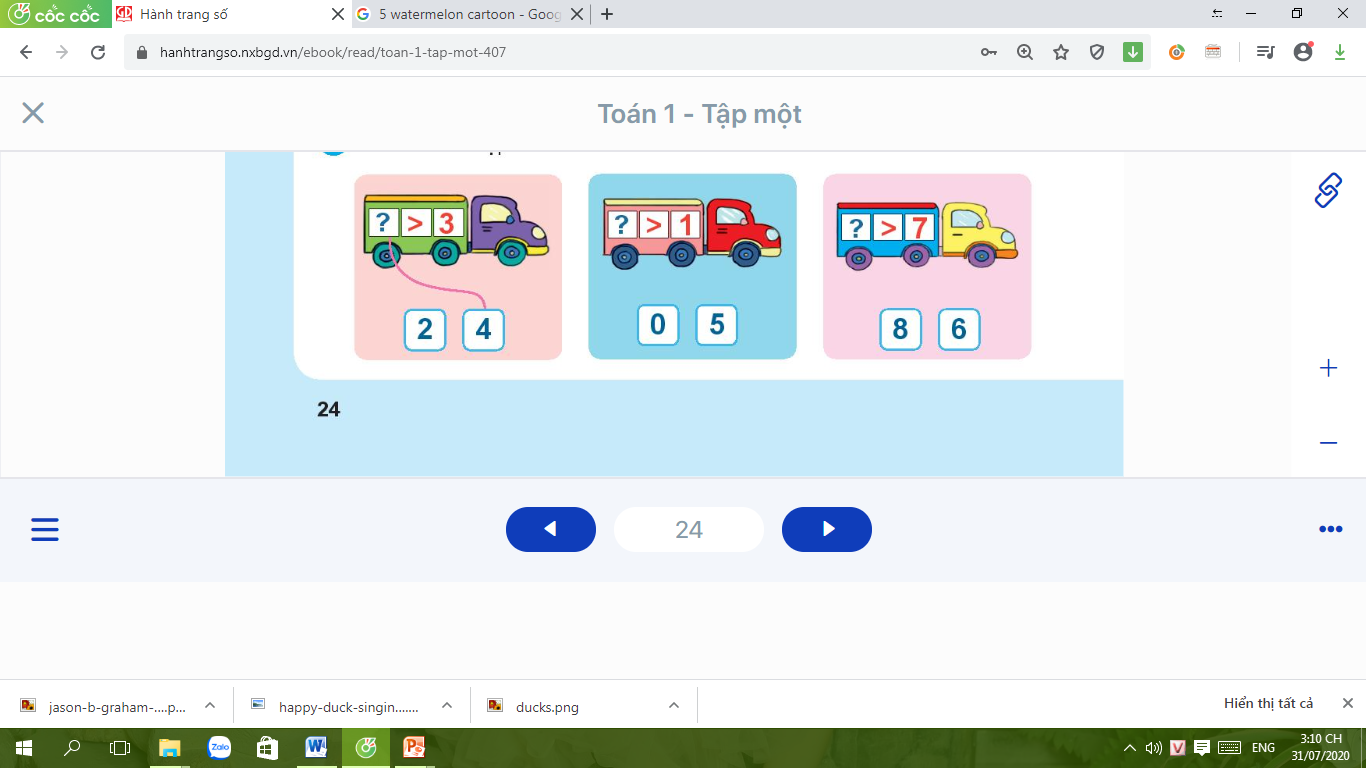 3
So sánh (theo mẫu)
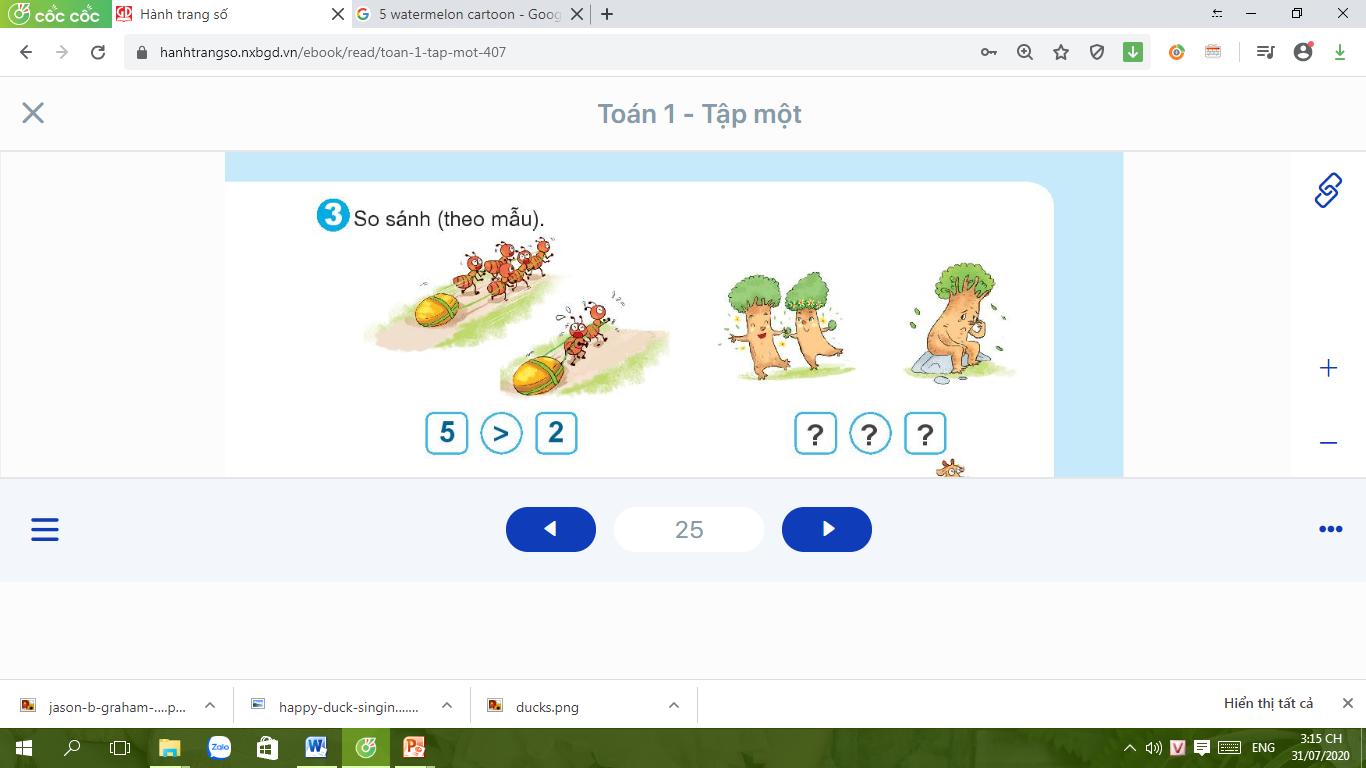 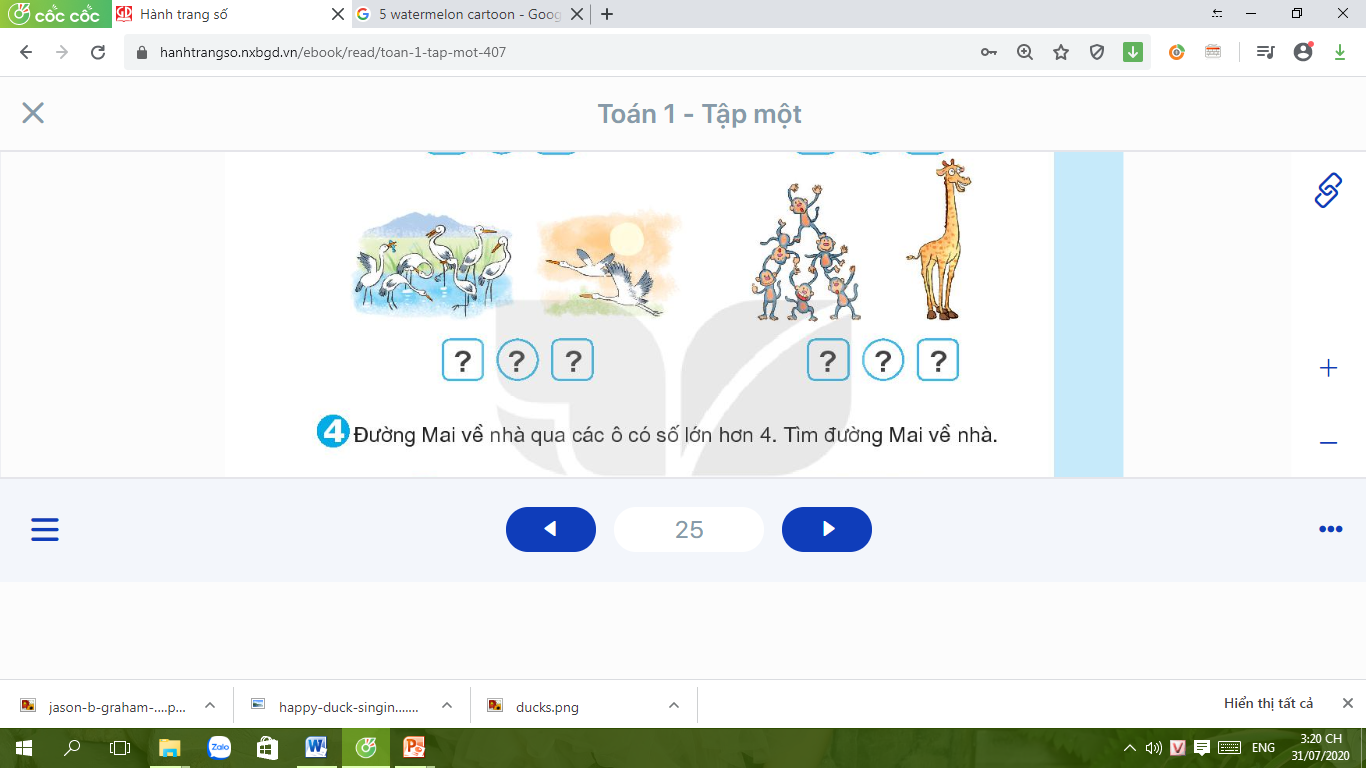 >
>
2
2
5
1
>
>
7
6
2
1
Đường Mai về qua các ô có số
 lớn hơn 4. Tìm đường Mai về nhà.
4
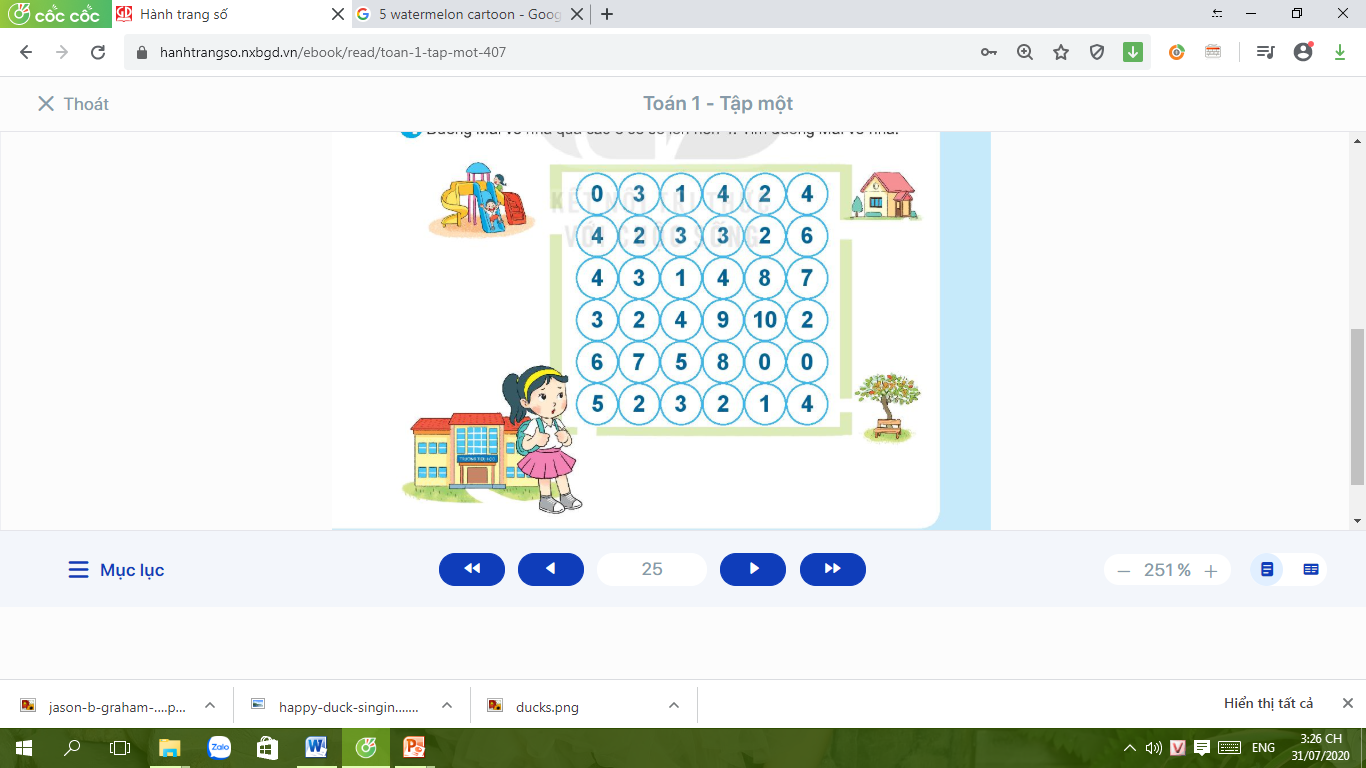